У берега несмело
Ложится хрупкий лед.
Печально туча серая
По дну пруда плывет.
Суровой дышит осенью
Прозрачная вода.
Деревья листья сбросили,
Встречая холода.
(Г. Ладонщиков)
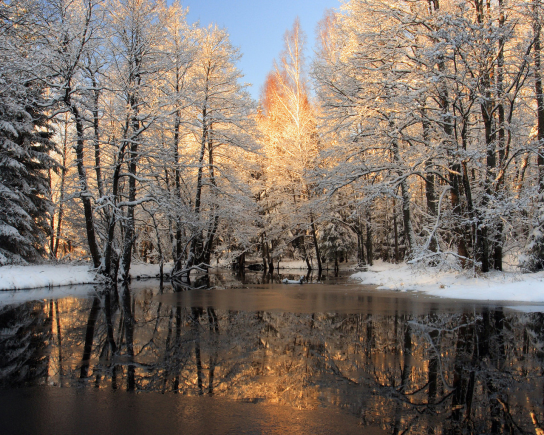 Месяц отгадай скорей: 
Он длиною в тридцать дней 
(часто эти дни с дождём), 
А идёт за октябрем. 
(ноябрь)
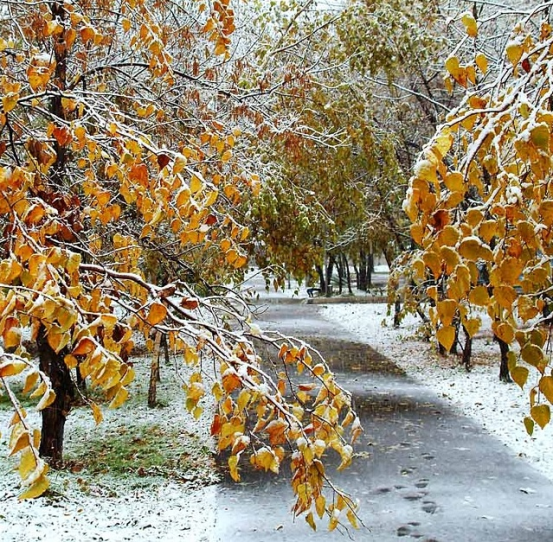 Составила: учитель начальных классов 
КОУ «Начальная школа – детский сад № 76»
Боярская С.Г.





Омск 2014г.